PROCESO
MEJORA E INNOVACIÓN
FORMATO LIENZO COCREAR
F1.P13.MI
25/01/2024
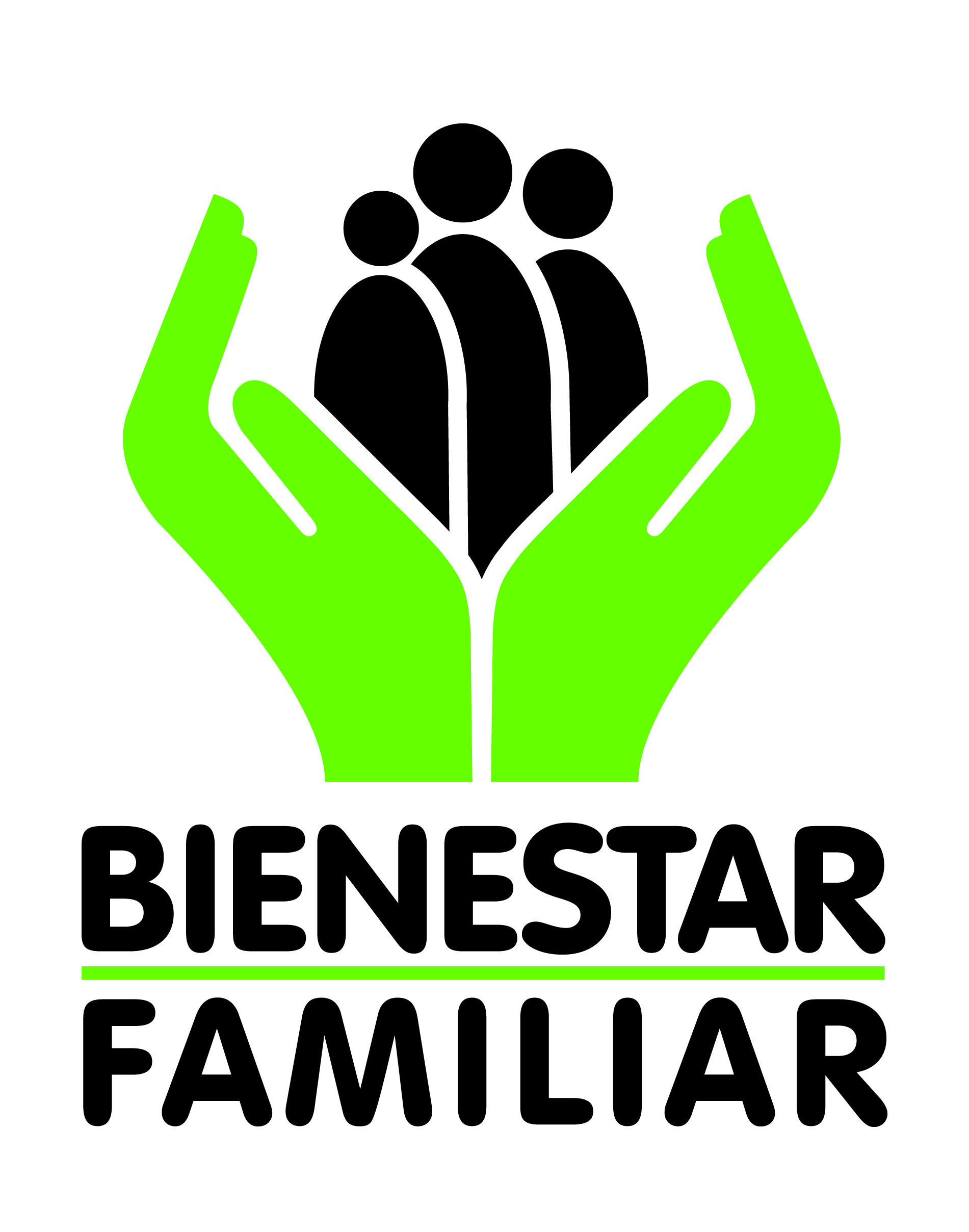 Versión 2
Página 1 de 1
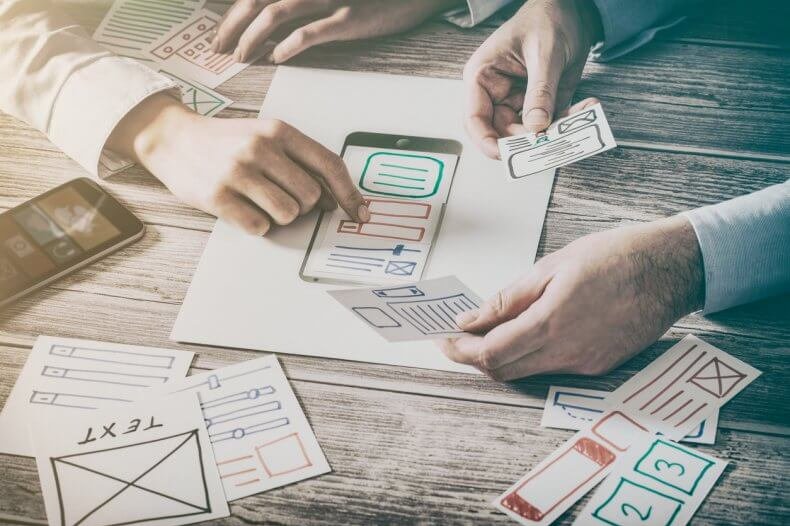 ¡Antes de imprimir este documento… piense en el medio ambiente!
Cualquier copia impresa de este documento se considera como COPIA NO CONTROLADA.